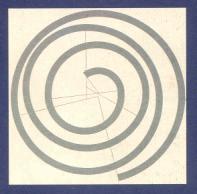 COSA HO INVENTATO
Nella diapositiva che segue uno dei 30 modelli che ho “ideato” o migliorato fino a oggi.

Riguardano le aree di mia competenza professionale: strategia, decisioni, organizzazione, gruppi di lavoro, comunicazione, marketing, vendite, innovazione.

Penso vi siano strumenti utili nella vita e nel lavoro; quelli di cui sono più scioccamente fiero sono (in ordine cronologico): il metodo di soluzione dei problemi, la formula per la determinazione delle priorità e la piramide dell’automiglioramento.

Confido che vi troverai qualcosa di stimolante.

Per contatti: marco@marcogalleri.it
MARCO GALLERI strategia, organizzazione, comunicazione, marketing. www.marcogalleri.it
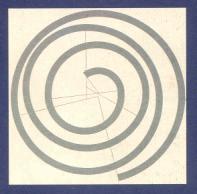 Marco Galleri aprile 2012
1
Cosa ho inventato
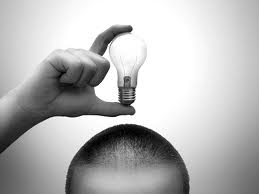 30 modelli ideati e migliorati
Per cronologia inversa. Aggiornamento del 1 maggio 2013
MARCO GALLERI strategia, organizzazione, comunicazione, marketing. www.marcogalleri.it
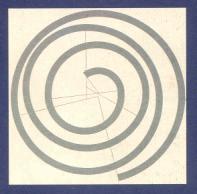 Marco Galleri 26 maggio 2012
2
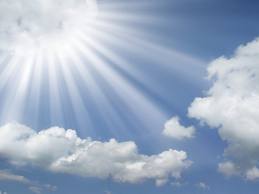 Indici di gradimento e soddisfazione
Valutare il gradimento dei miei corsi mi ha portato ad adottare una semplice scala da cui ho tratto uno schema che è stato utilmente esteso alla analisi degli esiti delle ricerche di mercato per le PMI.
 
Considera pari a 0 una valutazione (o giudizio o preferenza) media, perché questa non riconosce alcun valore competitivo alla prestazione (del prodotto o del servizio). 
E’ basato sui punteggi della tabella che segue:



Nelle due diapositive seguenti la semplice formula della soddisfazione e il modello grafico. La descrizione completa è su Tecniche per le decisioni importanti, FrancoAngeli, 2005.
Marco Galleri aprile 2012
3
INDICE DI SODDISFAZIONE
Si usa questa semplice formula: 

la somma algebrica dei punti totali diviso per il numero totale delle valutazioni espresse per 100 =  percentuale di soddisfazione media finale.

Totale punti
------------------ X 100 = % di soddisfazione
n° valutazioni
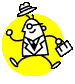 Marco Galleri aprile 2012
4
SISTEMA DOCIMOLOGICO EMPIRICO soddisfazione dei partecipanti ai corsi per imprenditori
ENTUSIASMO

BASSO GRADIMENTO
bassa
alta
ALTO GRADIMENTO
SODDISFAZIONE

media
0%
33%
66%
100%
alta
bassa
INSODDISFAZIONE
media
DELUSIONE

Pessimo (-2)
Scarso (-1)
Medio (0)
Buono (+1)
Ottimo (+2)
VALUTAZIONE MEDIA DEI PARTECIPANTI
Marco Galleri aprile 2012
5
Mappa logica dei modelli che ho migliorato o ideato
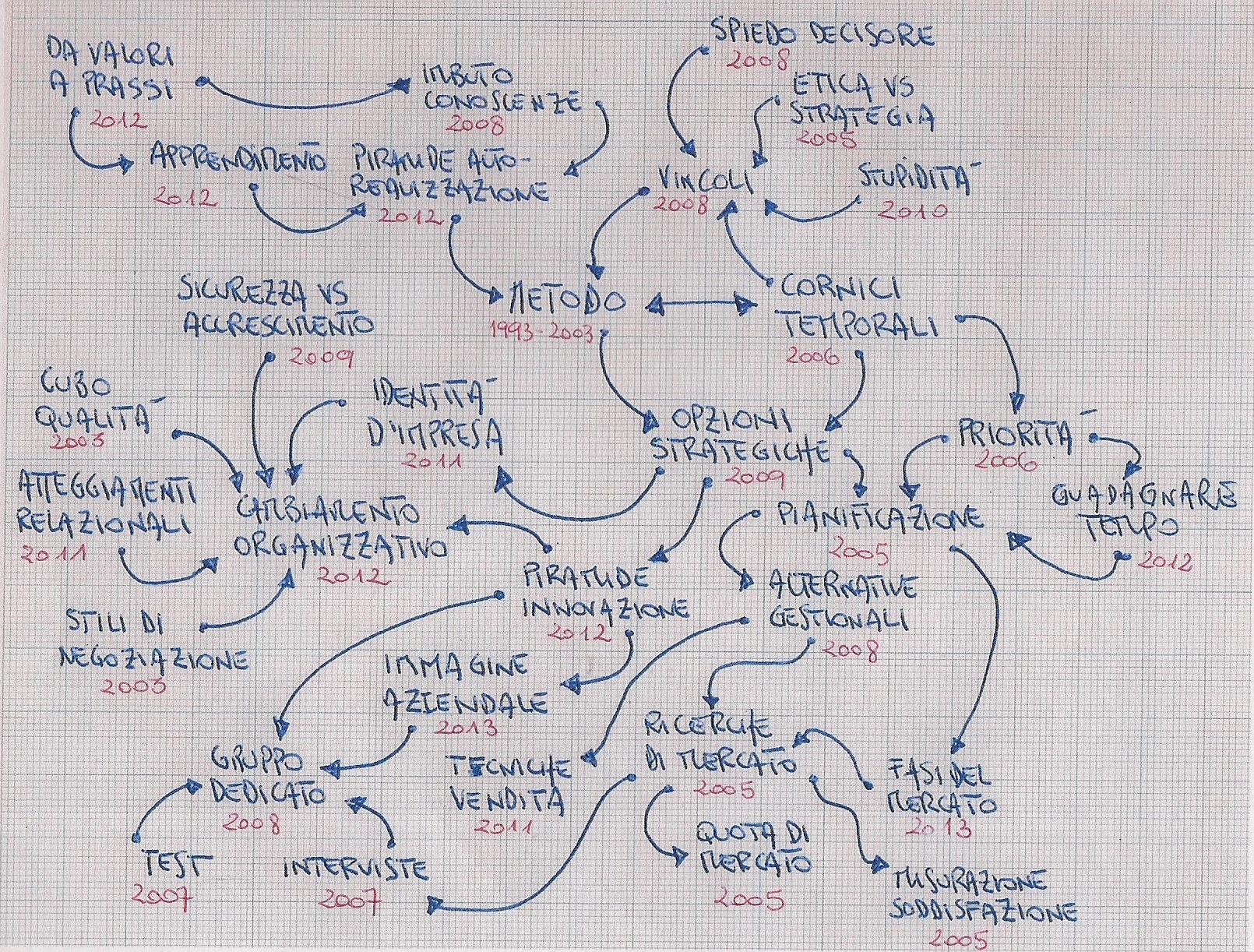 MARCO GALLERI strategia, organizzazione, comunicazione, marketing. www.marcogalleri.it
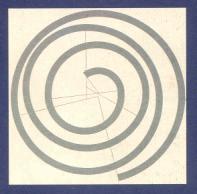 Marco Galleri 26 maggio 2012
6
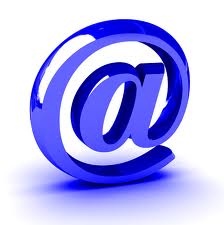 Grazie per l’attenzione
dal sito www.marcogalleri.it è possibile scaricare molto altro materiale.

A chi è interessato invio gratuitamente gli aggiornamenti periodici; è sufficiente inviare una mail a marco@marcogalleri.it
Marco Galleri aprile 2012
7
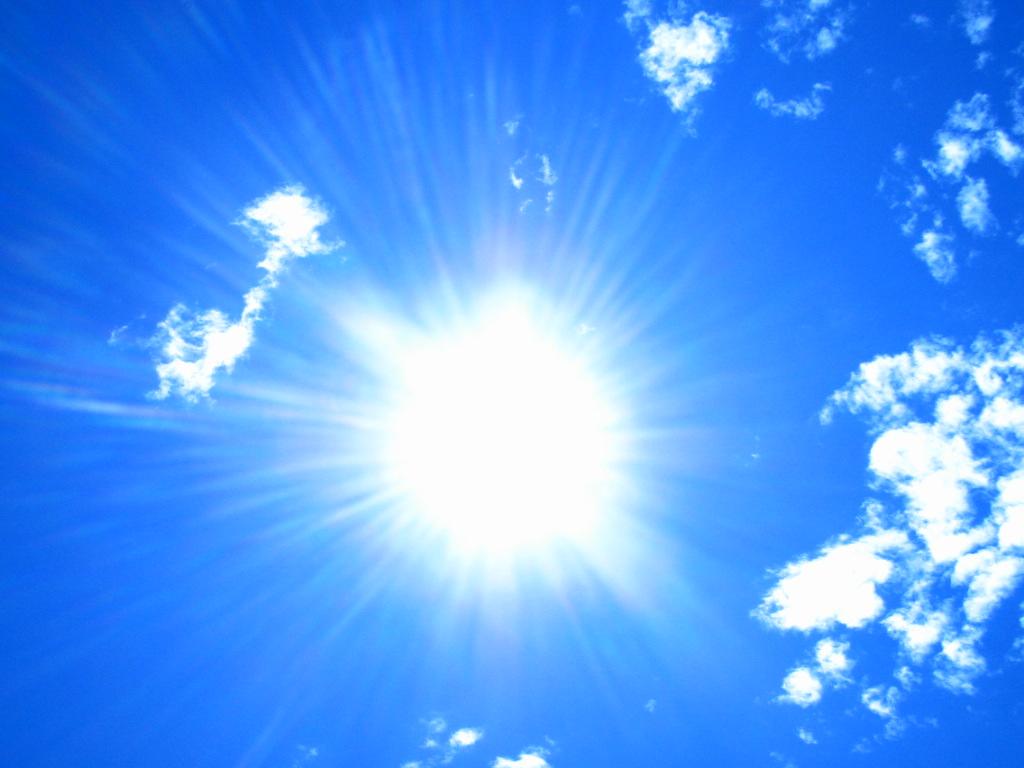 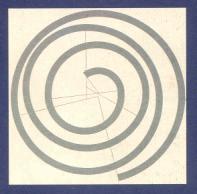 MARCO GALLERI 

strategia
organizzazione 
comunicazione 
marketing
ANALISI STRATEGICHE
PIANI D’AFFARI E OPERATIVI
SOLUZIONI ORGANIZZATIVE
SELEZIONE E GESTIONE DEI COLLABORATORI
SUCCESSIONE GENERAZIONALE
RICERCHE DI MERCATO
COSTRUZIONE DELL’IMMAGINE
CORSI PER IMPRENDITORI
Il Poggio 58036 Sassofortino (GR) tel. & fax 0564.567.118 mobile 333.2456.338 www.marcogalleri.it  marco@marcogalleri.it
8